The 5rd International Conference on Particle Physics and Astrophysics
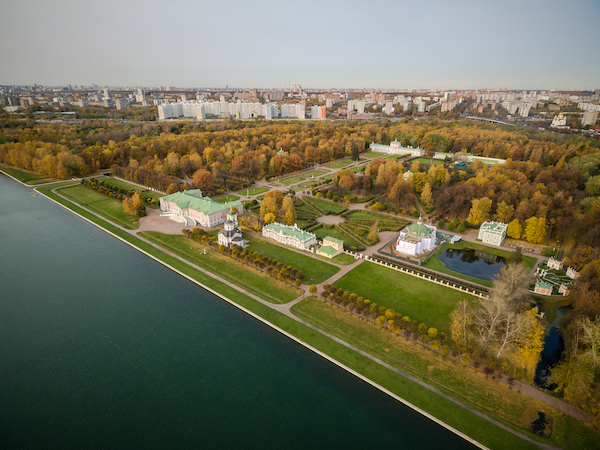 Search for 10He in the stopped pion absorption 14С(, p3He)X


B.A. Chernyshev
National Research Nuclear University “MEPhI”
Moscow, 2020
[Speaker Notes: Б.А.Чернышев]
Superheavy Helium Isotope 10He
The ground state of 10He is a resonance system comprising
the ground state of 8Heg.s. and two neutrons.
For Z  2 the 10He has largest ratio N/Z of any nucleus (nucleon stable or nonstable). Therefore, the study of a level structure of 10He is of increased interest.
This isotope is difficult to study as there are very few ways to produce the nucleus with such an enormous neutron excess.
Level structure of 10He
Excited levels
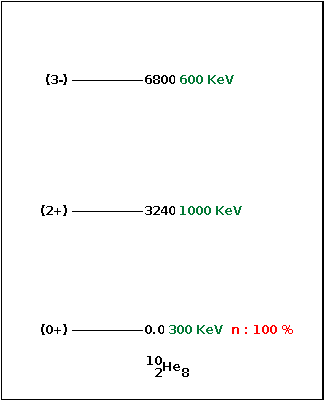 https://www.nndc.bnl.gov/nudat2
[1] A.A.Korsheninnikov et al., Phys. Lett. B326, 31 (1994).
[2]A.A.Korsheninnikov et al., Nucl. Phys. A588, 23c (1995).
[3] H.G.Bohlen et al., Nucl. Phys. A583, 775 (1995).
[4]T.H.Kobayashi et al., Nucl. Phys. A616, 223c (1997).
[5]H.T.Johansson et al., Nucl. Phys. A842, 15 (2010).
[6]H.T.Johansson et al., Nucl. Phys. A847, 66 (2010).
[7] M.S.Golovkov et al., Phys. Lett. B672, 22 (2009).
[8] S.I.Sidorchuk et al., Phys. Rev. Lett. 108, 202502 (2012).
[9] Z.Kohley et al., Phys. Rev. Lett. 109, 232501 (2012).  
[10] Z.Kohley et al., Phys. Rev. C91, 044212 (2015).                      [11] A.Matta et al., Phys. Rev. C92, 041302R (2015)
S2n( 10Heg.s) = 1.07 МэВ ???
[10] Z.Kohley et al., Phys. Rev. Lett. 109, 232501 (2012).
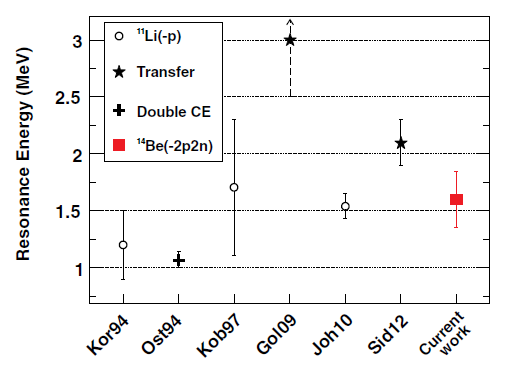 Grigorenko and Zhukov [ Phys. Rev. C 77, 034611, (2008)] showed that the observed peak in the three-body spectrum of the GSI invariant mass measurement could result from the halo nature of the 11Li projectile, which may explain the discrepancy between the GSI and Dubna (8He projectile) results.
Dubna
8He
GSI
However, the results of [10] cast doubt on this hypothesis.
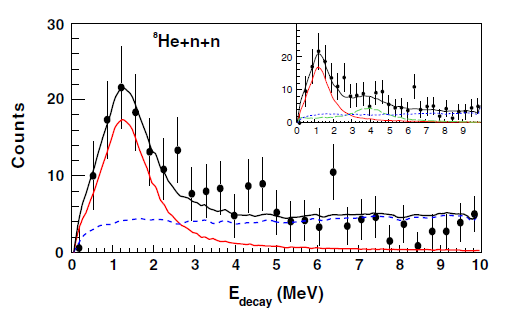 [10] Z.Kohley et al., Phys. Rev. C91, 044212 (2015).
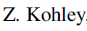 [3] H.G.Bohlen et al., Nucl. Phys. A583, 775 (1995).
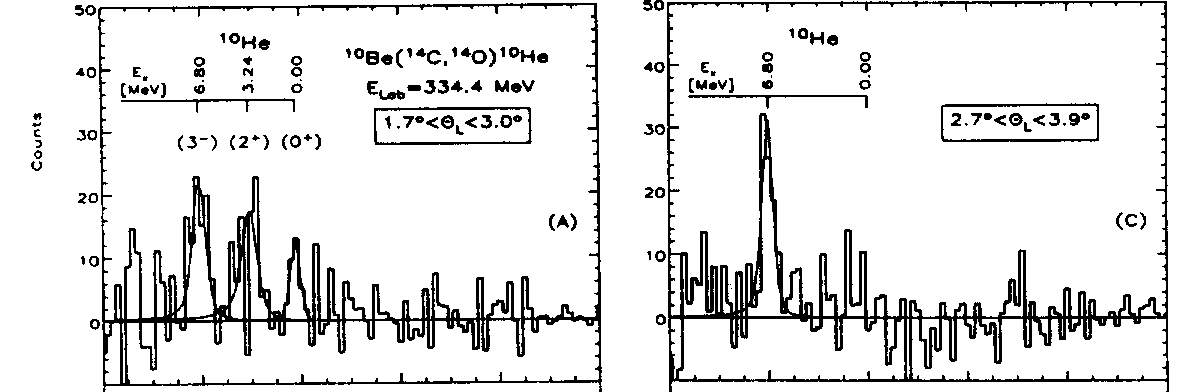 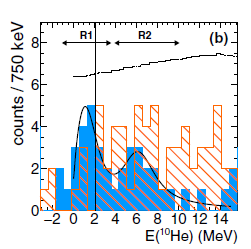 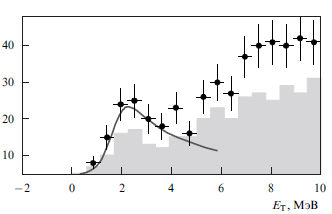 [11] A.Matta et al., Phys. Rev. C92, 041302R (2015).
[8] S.I.Sidorchuk et al., Phys. Rev. Lett. 108, 202502 (2012).
Stopped pion absorption by nuclei 
Tool for production of neutron-rich states
-  +   9Be, 10,11B, 12C  exotic nuclei + X
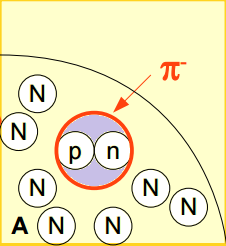 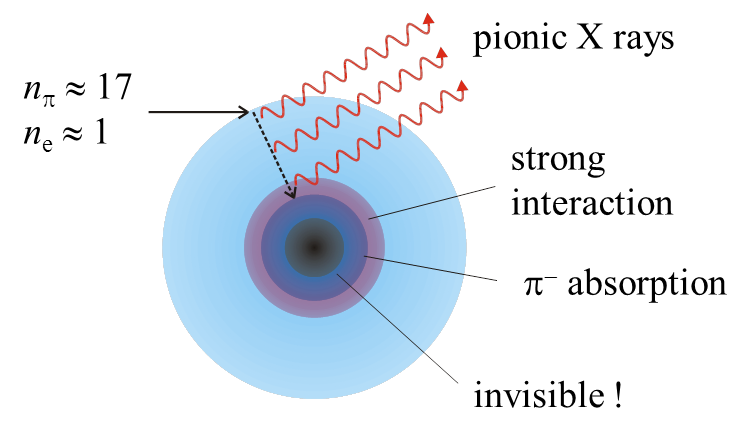 - + pn (T=0, S=1, lpn=0)  nn
- + pp  pn
10He production in the stopped pion absorption by 14C
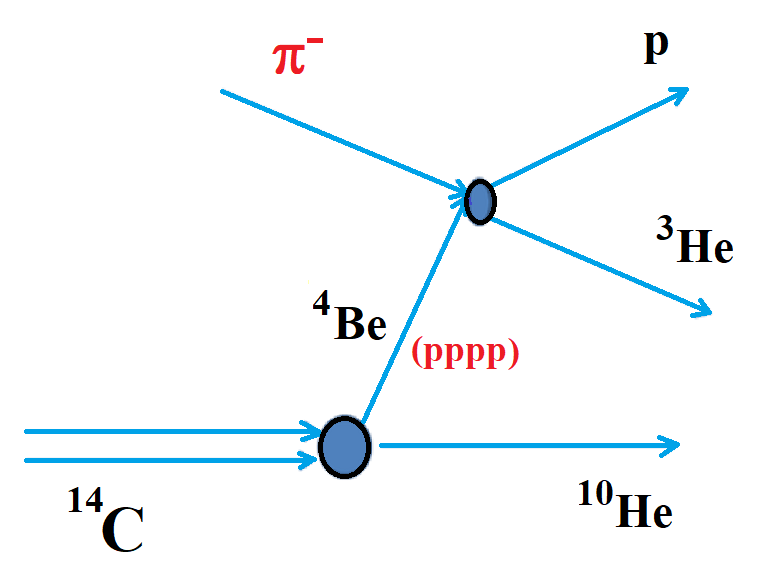 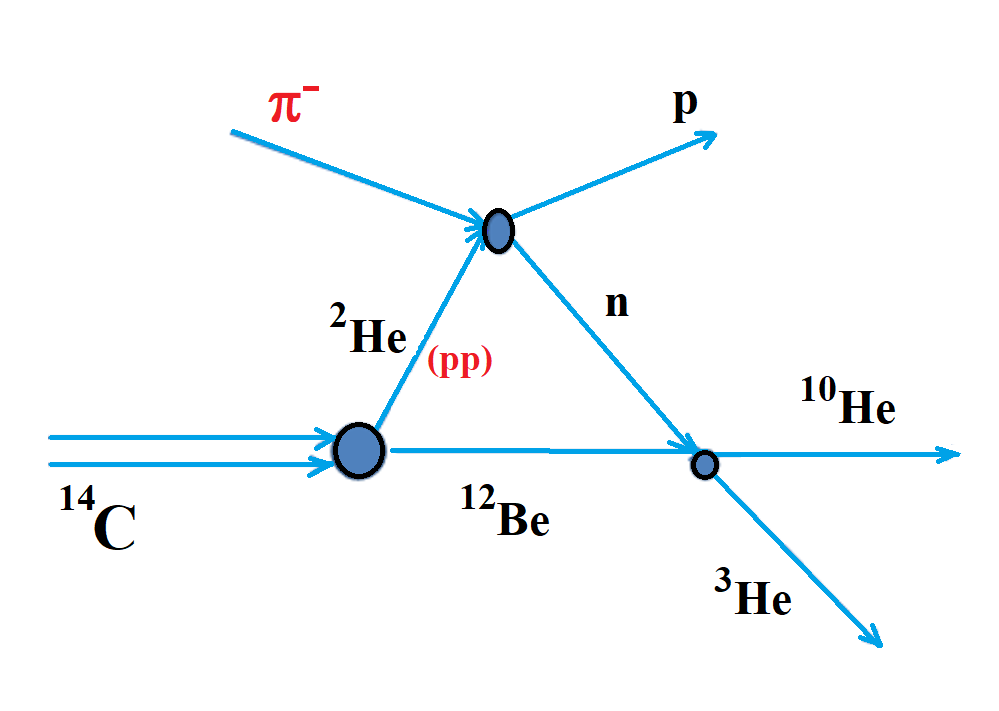 Layout of spectrometer (LAMPF)
14C “radioactive” target
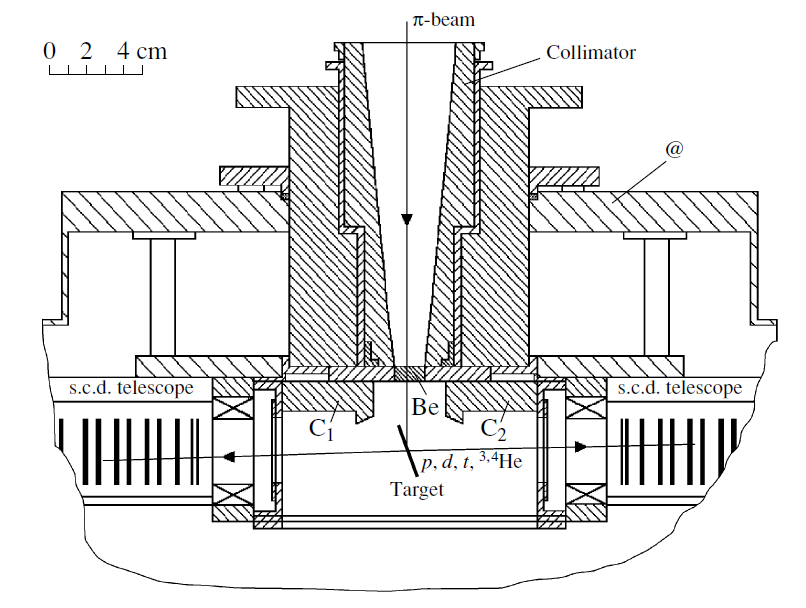 76% 14C, 23% 12C
FWHM
Е < 0.5 MeV (Z=1)
Е < 2.0 MeV (Z=2)
MM < 3 MeV (Z1=1, Z2=2)
Gornov M. G. et al. // Nucl. Inst. and Meth. in Phys. Res. A 2000. V. 446. P. 461.
8He production in the 12C(, p3He)X reaction
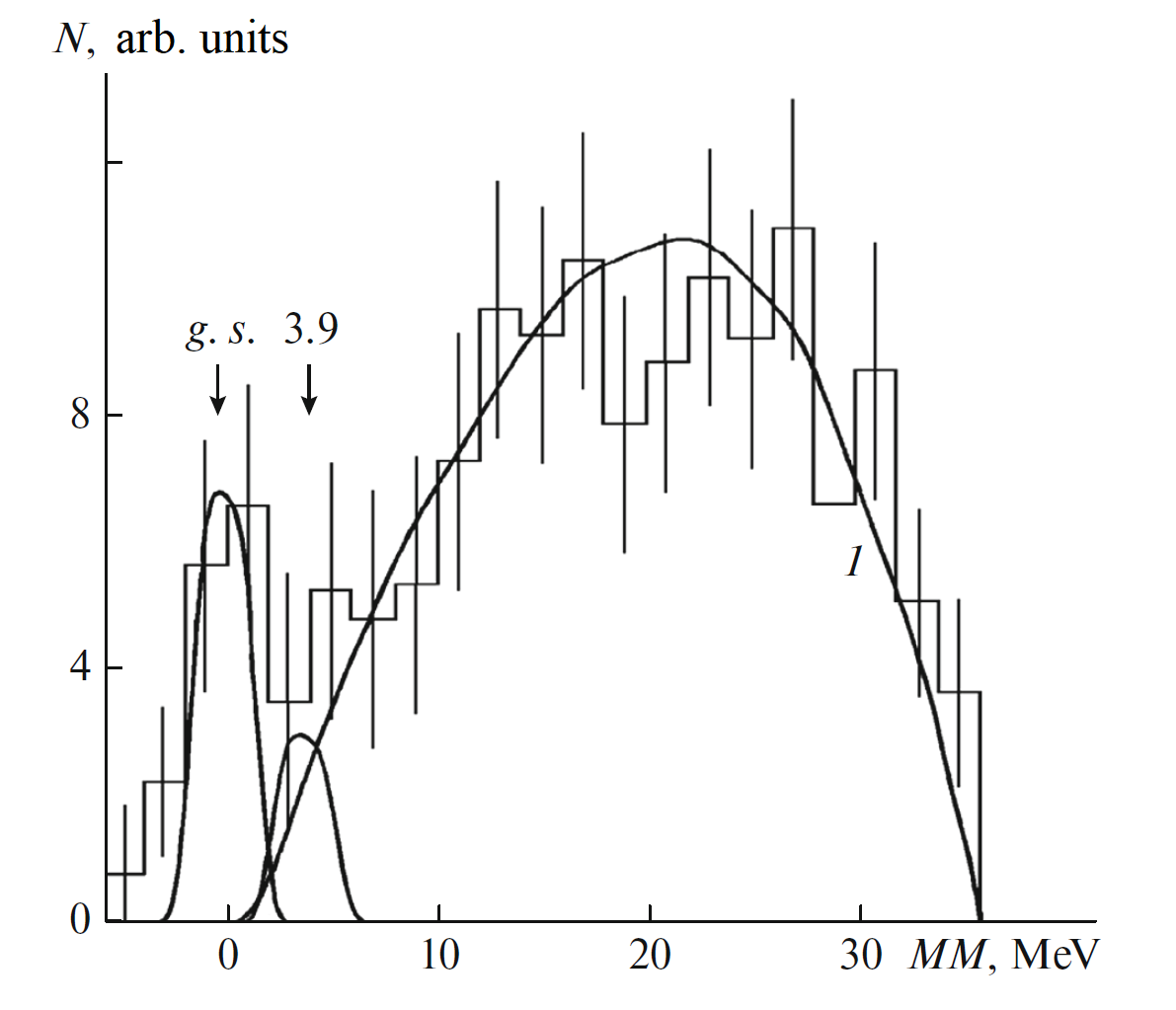 10He production in the 14C(, p3He)X reaction
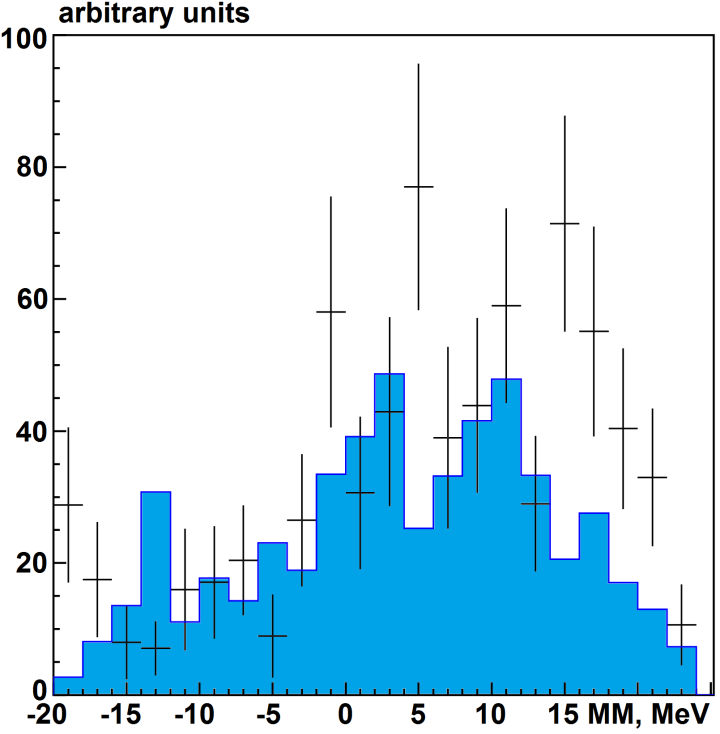 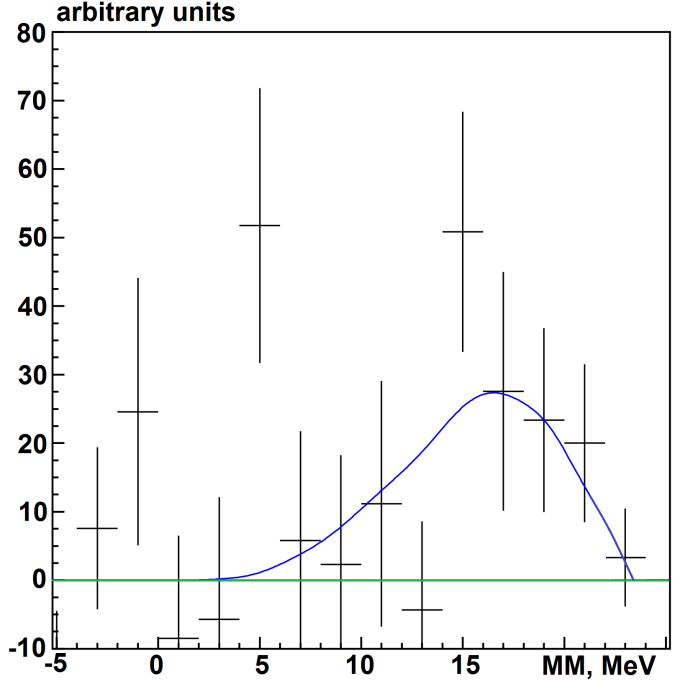 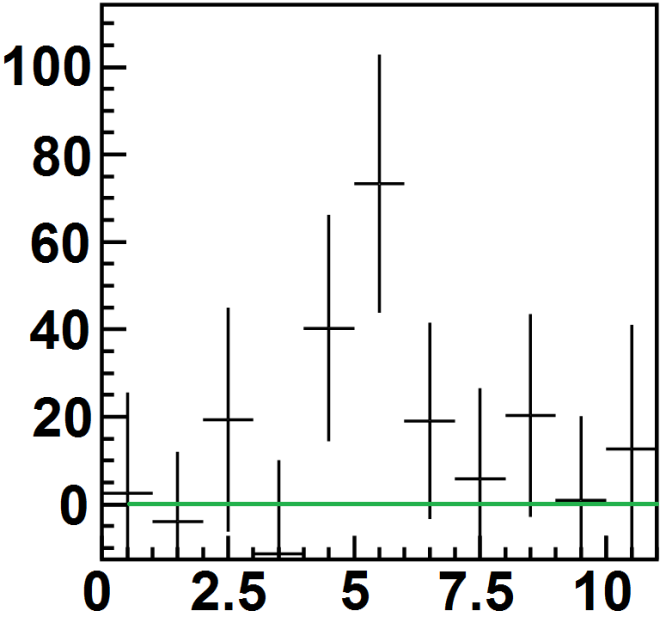 77% 14С  23% 12С
1-Phase volume - 14С  p3He7He3n
10He*  6He +4n or 7He +3n
Conclusion
 14C(, p3He)X reaction indicated the existence of an excited level with Ex.~ 6 MeV (Er ~ 7 MeV).
Analysis of the spectrum showed that the observed state appears to be decaying into 6He +4n or 7He +3n.
 The absence of indications for states with lower resonance energies may be due to insufficient statistics of the data and structure of the absorbing nucleus 14C.
Thank you 
for your attention!